Open Educational Resources in California
Cheryl Aschenbach, Lassen College
Dan Crump, American River College
Dolores Davison, Foothill College
Outcomes
Attendees will become familiar with OER, the cool4ed.org website, and the AB 798 Textbook Affordability Act as means by which to lower textbook costs to students.
What is OER?
Open Education ResourcesTeaching and learning materials that are freely available online for everyone to use, whether you are an instructor, student, or self-learner. 
Examples: course modules, syllabi, lectures, homework assignments, lab and classroom activities, pedagogical materials, games, simulations, and many more resources contained in digital media collections from around the world. (as defined by www.oercommons.org)
OER most often refers to open access textbooks and ancillary materials that are available at little or no cost to students
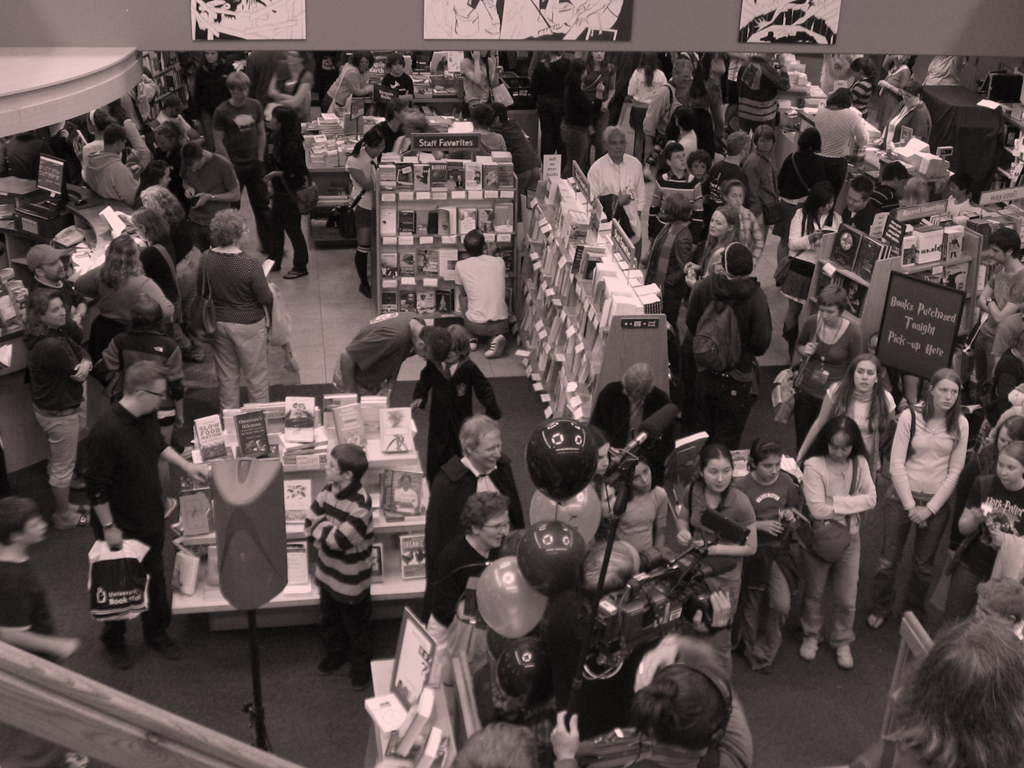 Why should OER matter to students?

How much are your textbooks costing students per semester/quarter? 

Example 
Introduction to Child Development

Commercial publishers hold a monopoly on the 2 primary textbooks for this course, with revised editions published every 3 years:

Developing Person, pub Worth, $197
The Developing Child, pub Bee & Boyd, $209

In the California Community Colleges alone, more than 1000 students enroll in this course EACH SEMESTER. A low cost OER alternative would save students $100 or more.
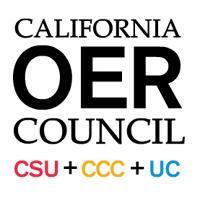 Why aren’t we using OER already?
Babson Study 2014 – nationwide survey of over 2,000 teaching faculty on awareness and adoption of OER:Teaching faculty at institutions of higher education remain largely unaware of open educational resources (OER), but the potential exists for much wider adoption, according to a new report from Babson Survey Research Group and Pearson.
According to Babson Study, 66% of faculty are unaware of OER in general, while 75% are unaware when including a stricter definition of understanding the licensing issues
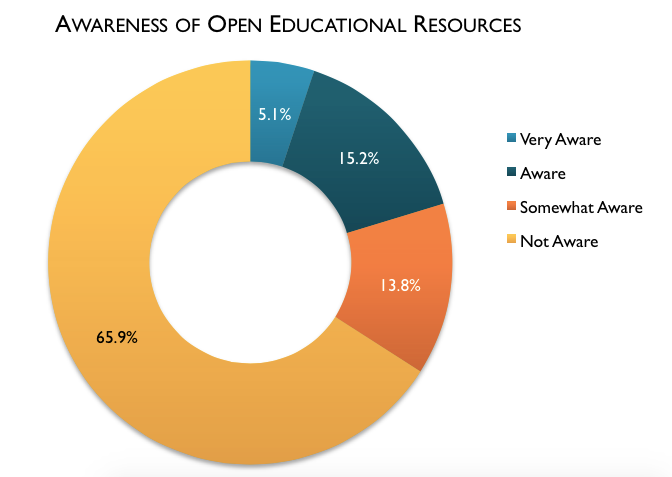 Source: Phil Hill, “OER Adoption: The Worst of Times and The Best of Times” (Oct 13, 2014) based on Babson Report 2014
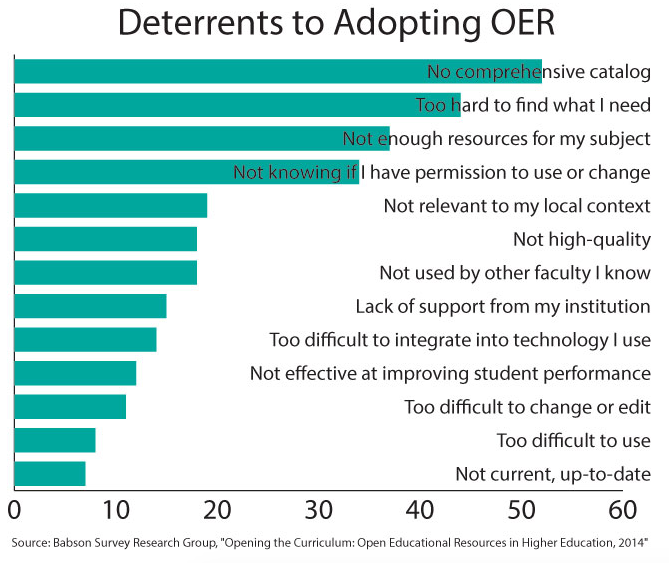 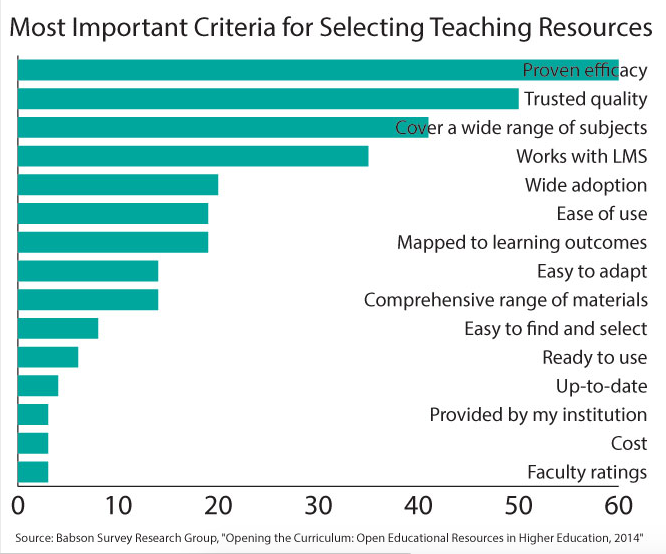 SB 1052/1053, CA-OER Council, and Open Source Digital Library
The California State Legislature passed and the Governor signed SB 1052 and SB 1053 (Steinberg, 2012) for the California public higher education systems to create an online library of open educational resources and open textbooks

SB 1052 authorized creation of CA-OER Council with the goal of identifying OER materials for 50 high impact courses across UC, CSU, and CCCs.

SB1053 authorized development of a CA Open Source Digital Library
What did SB1052 and 1053 do to change faculty awareness of OER in California?
Selected 50 high impact courses 

Identified available free and open etextbooks

Created and administered a rigorous review process

Established COOL4Ed.org as a repository for free and open etextbooks and the reviews
California Digital Open Source Library
www.coolfored.org  or  www.cool4ed.org
COOLforEd = California Open Online Library for Education
See courses listed by C-ID number
Textbooks reviewed by faculty from all 3 systems
Some textbooks noted as highly recommended based on faculty reviews
Recommend additional OER etextbooks
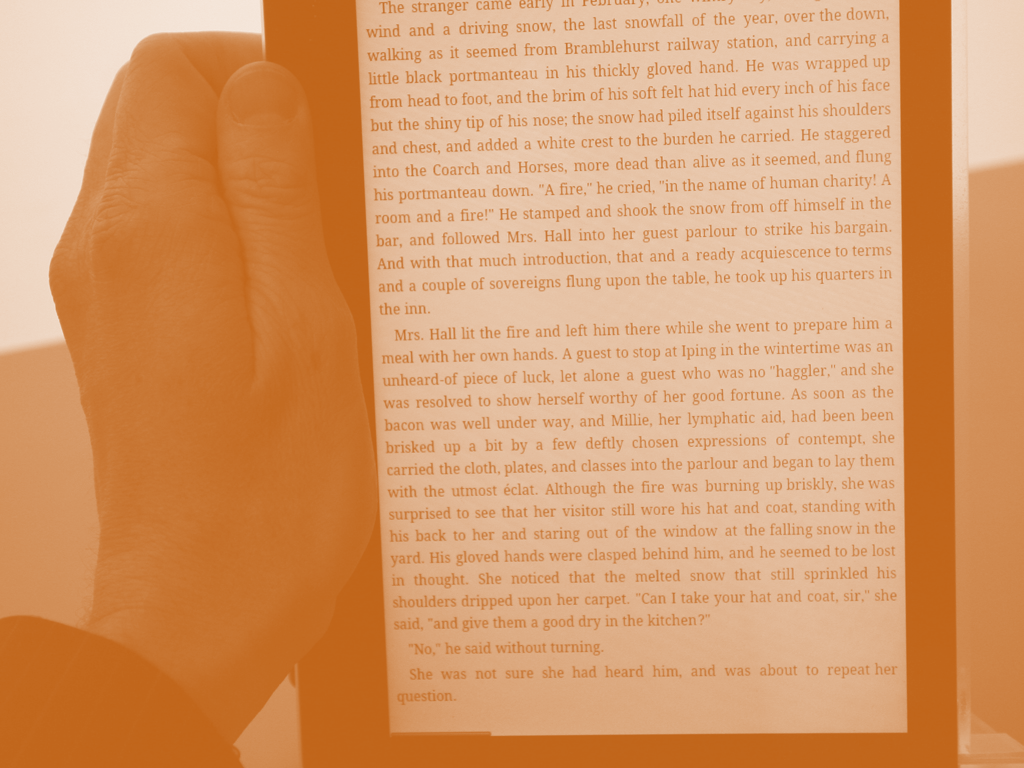 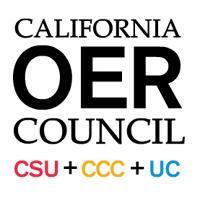 How can I find the reviews?
http://coolfored.org/courseshowcase.html
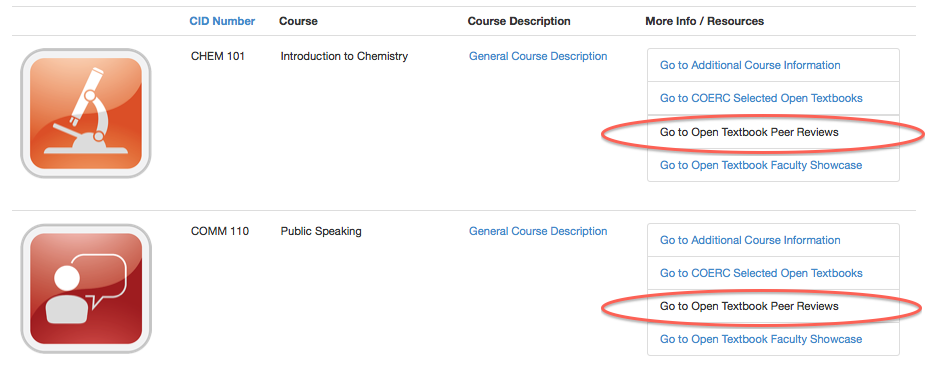 Cool4ed.org - Faculty Showcase
Where else can you find OER?
Campus libraries – you may find material in the etextbook selections as well as through database subscriptions
MERLOT (Multimedia Educational Resource for Learning and Online Teaching) - a curated collection of free and open online teaching, learning, and faculty development services contributed and used by an international education community.  A program of the CSU:       merlot.org
Where else can you find OER info?
OER Commons – Dynamic digital library and networkoercommons.org

Community College Consortium for Open Educational Resources
	Established 2007 by Foothill-DeAnza CCD
	Mission: expand access to education by promoting 
	              awareness and adoption of OER
	http://oerconsortium.org/
What is next for OER in CA?
AB 798 (2015) – grants to implement OER in CSUs and CCCs.  

OER funding for CCCs in Governor’s January budget
	$5 million dollars proposed
	Z-pathways

ASCCC Task Force on OER
AB798 (Bonilla, 2015)
College Textbook Affordability Act of 2015
Establishes the Open Educational Resources Adoption Incentive Program 
Established to reduce costs to by encouraging faculty to accelerate the adoption of lower cost, high quality, open educational resources
AB798 (Bonilla, 2015)
Section 67423 of California Education Code, as amended by SB 798 (Bonilla, 2015) defines open education resources as “high-quality teaching, learning, and research resources that reside in the public domain or have been released under an intellectual property license, such as a Creative Commons license, that permits their free use and repurposing by others, and may include other resources that are legally available and free of cost to students. ‘Open educational resources’ include, but are not limited to, full courses, course materials, modules, textbooks, faculty-created content, streaming videos, tests, software, and any other tools, materials, or techniques used to support access to knowledge.”
AB798 (Bonilla, 2015)
Up to $3 million may be used in CSU and CCCs for the following:
Professional development for faculty; faculty may be compensated for PD
Professional development for staff whose work supports providing students with OER
OER curation activities
Curriculum modification
Technology support for OER adoption efforts
AB798 (Bonilla, 2015)
Requirements-Senate Role
Approve a local resolution to increase student access to high-quality OER and reduce cost of textbooks and supplies for students in course sections for which OER are to be adopted and 

Approve a plan (in collaboration with students and campus administration) that shows the faculty’s commitment and readiness to use OER
AB798 (Bonilla, 2015)
Requirements-The Plan
Detail technological or staff support to increase adoption
Describe how the faculty will learn about COOLforEd.org and other OE resources
Include the number of academic departments involved and course sections where OER will be adopted
Define anticipated percentage of cost savings for students. 
Describe ways existing faculty professional development plans will be used or enhanced
Describe how access to OER will be provided to students – where/how hard copies will be available
Plan must have support via signature from academic senates, students, and administrators
AB798 (Bonilla, 2015)
Requirements
Plans shall commit to at least 30% cost savings in at least 10 course sections and no more than 50 course sections
The grant request shall be equal to, or less than, the number of course sections in which EOR will be adopted and cost savings will be more than 30%, multiplied by $1,000 (max $50,000).
AB798 (Bonilla, 2015)
Requirements
RFP available at cool4ed.org
June 30, 2016 application deadline
Toolkits will be made available by COERC, as will webinars and other outreach and assistance efforts
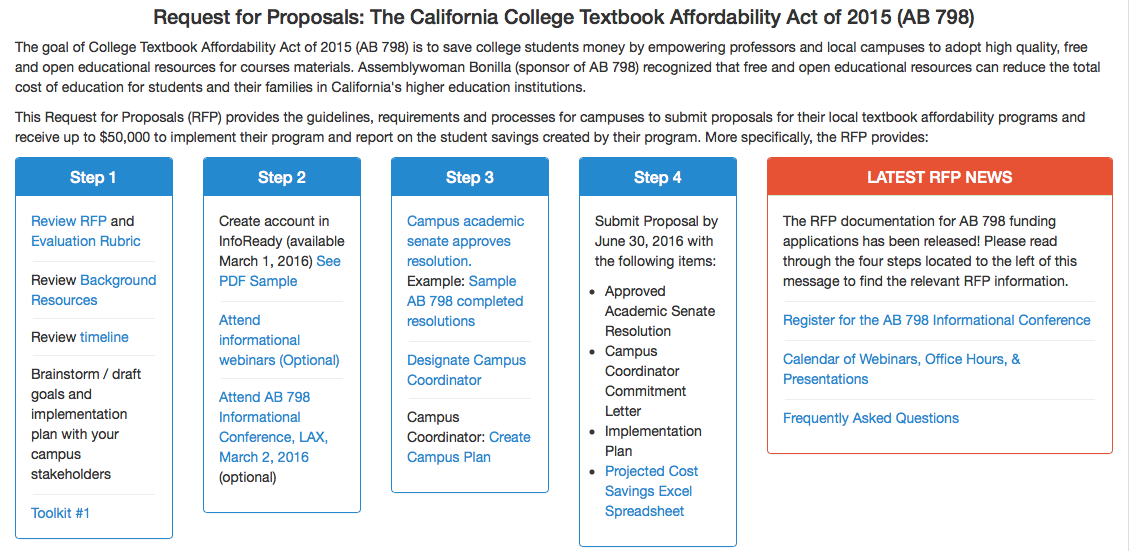 Questions?
Cheryl Aschenbach
    caschenbach@lassencollege.edu

Dan Crump
    crumpd@arc.losrios.edu

Dolores Davison
    davisondolores@fhda.edu

info@asccc.org
cool4ed@cdl.edu